Project eTwinning
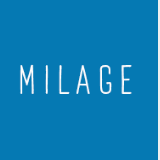 Portugal
Spain
Germany
28/04/2021
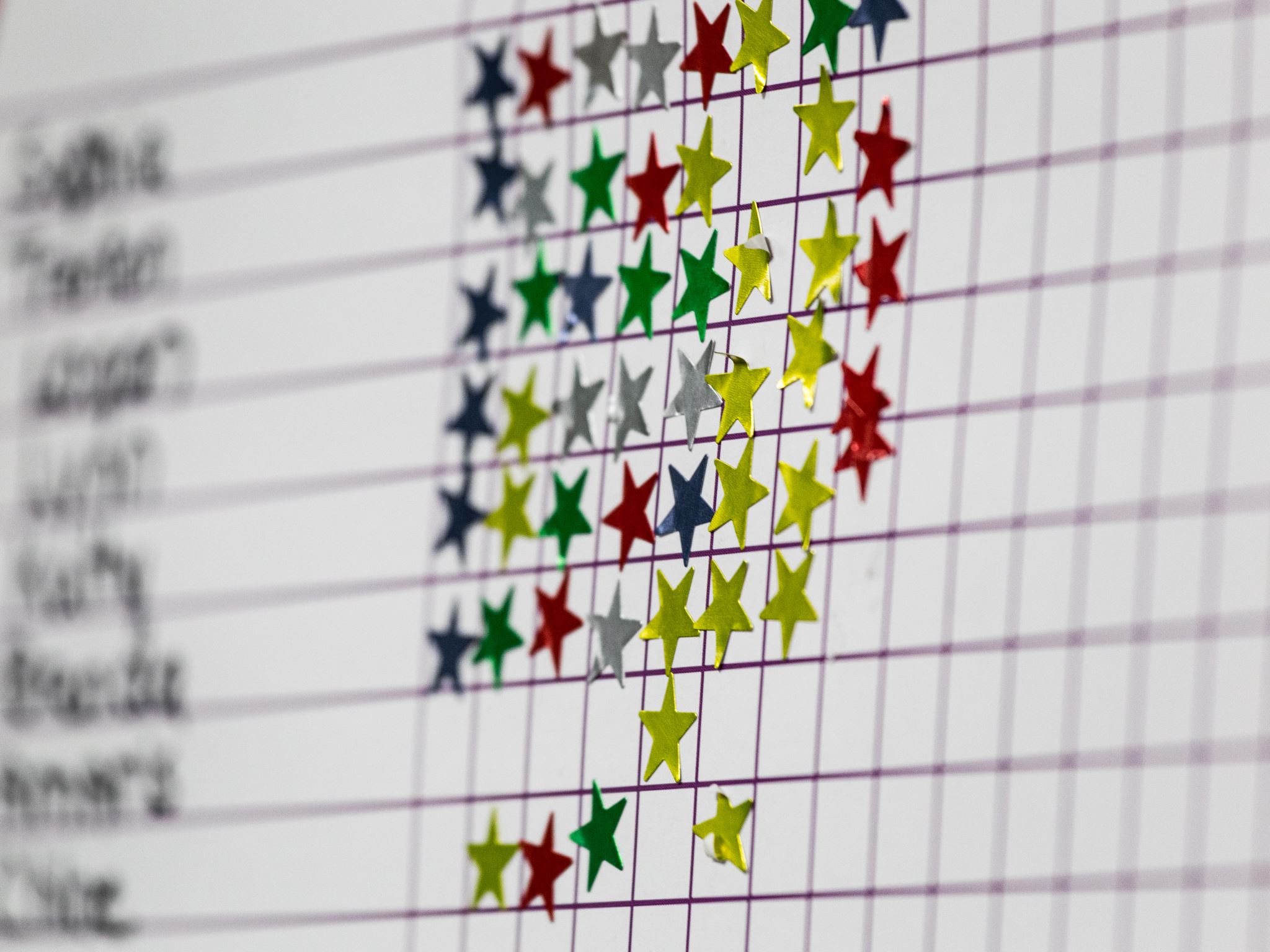 I'm teacher Sónia BarbosaTeacher - 8ºC
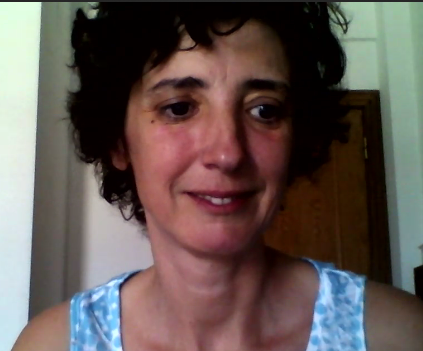 TasK 1:
You must introduce yourself to the other students:
For example, you can say something about your age, your family, your hobbies, your favorite subject at school, and so on…
Group 5
Group 6
Task 2
So, You have to talk about the tasks you have created in your group and, together, choose your four favorites.
Don't forget to fill in etwinning
“Discuss
Which exercises were selected by each group?”
Each Group in each country chooses 4 exercises and places it in the eTwinning discussion space.
Group 5
https://docs.google.com/presentation/d/1dUvxtOM-wEskdjW_7mQPLdAF93Kb19e6wQvk-8vh5Uc/edit#slide=id.ga85fa577ff_0_20
Group 6
https://docs.google.com/presentation/d/1T3Qerl2IFvGGDJWhmrhFcAyM7QD-lkiCCQDLFg_b8NM/edit#slide=id.ga85fa577ff_0_20
Stay safe